Evaluator of HIV-RT Personnel Competency TOT:Training Overview
Goal of the TOT
To develop a pool of competent evaluators/trainers who will train more evaluators of HIV-RT personnel competency in support of the >>>MOH or Certification body<<<’s initiative to roll-out personnel certification, ensuring qualified, competent testers performing HIV-RT
TOT Objectives
Upon successful completion of this workshop, participants will be able to;
Identify attributes and competencies of an evaluator of HIV-RT personnel competency.
Develop an in-depth understanding of the personnel competency assessment tools.
Demonstrate the required skills/knowledge to perform effective personnel competency assessments.
Train others to successfully serve as evaluators of HIV-RT personnel competency.
What to Expect from this TOT
This workshop will be:
Prescriptive
 Provides activities/tasks/tools for you to use at your sites 
Interactive
An opportunity to discuss, interact, and share experiences with fellow  colleagues (i.e. learn from each other’s experiences)
TOT Agenda Overview
Day 1  
Pre-training written assessment
In-depth didactic and hands-on training in personnel competency assessment tools and the role/expectations of an evaluator

Days 2 & 3
Practical examples and group work related to evaluator role
Field practical assessment sessions to cultivate and ensure successful assessment and observation practices during HIV-RT personnel competency assessment
Facilitator feedback and open discussions
TOT Agenda
Day 4
Post-training written assessment
Preparation and group report backs on field practical sessions
Facilitator feedback
Open discussion
Written examination administration
Implementation strategy for roll-out
Workshop evaluation
Closing ceremony and certification
Ground Rules / Expectations
Group decides the ground rules and their individual expectations for this workshop!
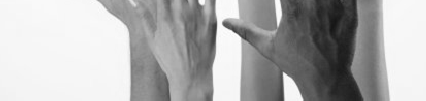 [Speaker Notes: Write their individual expectations on a flip chart and go over the flip chart on the 3rd and 4th day to show how expectations are being met (or not)- this helps to keep facilitators on track and participants motivated and interactive!

Use flip chart to write the groups’ Ground Rules – this reminds everyone of their responsibilities for the week]
Ground Rules / Expectations - Suggested
Silence cell phones
Participate 100%
Respect each others’ thinking and value their contributions
Show up and CHOOSE to be present
Staying on schedule is everyone’s responsibility; honor time limits
With transformation, expect anxiety
Stay open to new ways of doing things
Success depends on participation – share ideas, ask questions, draw others out
[Speaker Notes: Write their individual expectations on a flip chart and go over the flip chart on the 3rd and 4th day to show how expectations are being met (or not)- this helps to keep facilitators on track and participants motivated and interactive!

Use flip chart to write the groups’ Ground Rules – this reminds everyone of their responsibilities for the week]
Agenda Schedule - Housekeeping
Facilitators will present a topic followed by an activity which allows participants the opportunity to practice using the information in small / large groups

There will be two Tea Breaks and a Lunch Break on Days 1 & 4
There will be only one (heavy) Tea Break on Days 2 & 3

There will be dedicated time for questions and comments each day  (Parking Lot)
Evaluation Criteria for Participants
10
Competency Levels for Participants
11
Participant Evaluation Tool – Field Practical
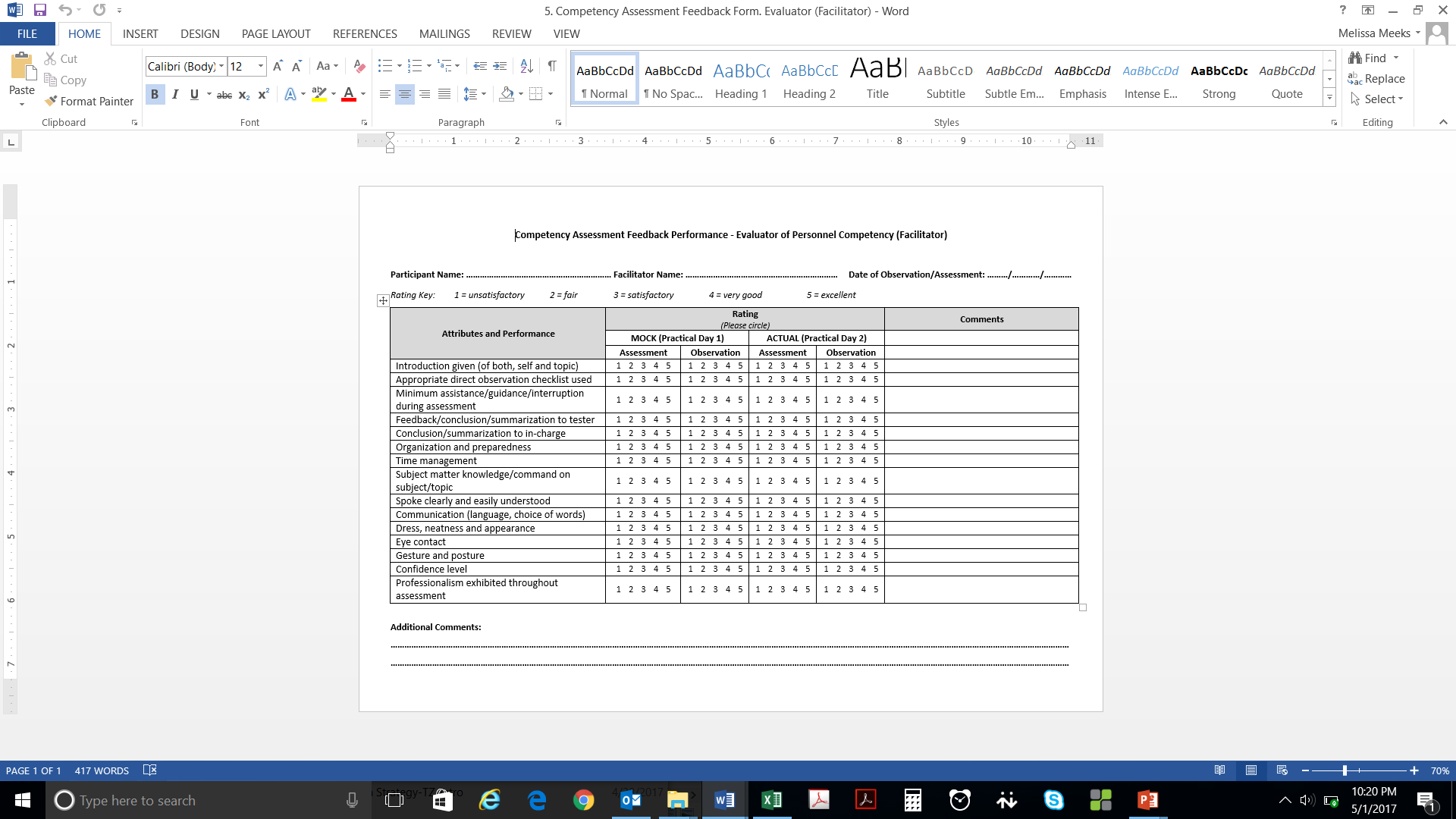 12